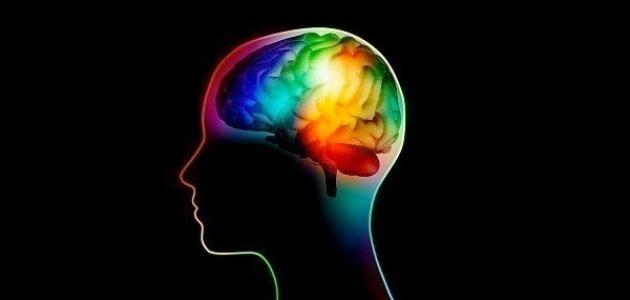 القدرات العقلية
 والفروق الفردية
القدرات العقلية
الفروق الفردية
يهتم علم النفس بدراسة الفروق بين الأفراد. وعلى الرغم من أن الفروق الفردية في السلوك، توجد بشكل منتظم في كل التجارب النفسية، وينظر إليها فيها على أنها مصادر للخطأ، ينبغي أن يتم ضبطها أو على ألأقل  تحييد أثرها على المتغير الناتج، بغية الوصول إلى تعميمات تنطق على جميع الأفراد، فإن هذه الفروق تصبح في حد ذاتها هدفا وموضعا للدراسة في ميدان على النفس الفارق، أو ما يعرف بسيكولوجية الفروق الفردية.
ولا يهتم علم النفس الفارق بدارسة هذه الفروق، لمجرد الرغبة في فهم الإنسان فحسب، وإنما لأن المجتمع المعاصر قد بلغ درجة عالية من التعقيد، وتنوعت فيه التخصصات والأدوار التي ينبغي أن يقوم بها أفراده. ومن هنا نشأت مشكلة اكتشاف الأفراد، الذي يلائمون الأدوار والاحتياجات المختلفة التي يتطلبها المجتمع. وفي هذا ما يحقق الكفاية للمجتمع، والتوافق للفرد.
إننا نعرف من دراستنا لظاهرات النمو النفسي والدافعية والتعليم والإدراك والاتجاهات، وغير ذلك من الظاهرات النفسية، أن كل شخص يختلف عن الآخرين، لأن له خصائصه المميزة، ولأنه يمر بخبرات في المنزل، والمدارسة والمجتمع، لها خصائصها ومميزاتها، ومن ثم يكتسب عادات واتجاهات ومفاهيم تميزه عن غيره من الناس.
وعلم النفس الفارق يهتم بالإنسان كشخصية متفردة، تعتبر نتاجاً لهذه المؤثرات وكثير غيرها، ويهدف إلى معرفة: ما الذي يختلف فيه الأفراد، ومدى هذه الفروق، وكيف يمكن قياسها، فعلم النفس الفارق، باعتباره أحد الميادين الرئيسية لعلم النفس المعاصر، يتهم بالدراسة العلمية الموضوعية للفروق بين الأفراد، كما أنه يهتم بدراسة الفروق القائمة بين الجماعات والشعوب أيضاً.
 وقد فطن الإنسان منذ بداية وعيه بوجوده إلى الفروق القائمة بين الأفراد، واهتم في مراحل تاريخية المختلفة، بملاحظة هذه الفروق ووصفها، وقد حاول في مراحل حياته البدائية تفسير هذه الاختلافات على أساس معارفه المحدودة، أو بردها إلى عوامل وأسباب خرافية، ومهما يكن فقد تقبل وجودها كحقيقة واقعة وتقدم لنا عناصر التراث الإنساني نماذج لشخصيات فردية متميزة، صورة في القصص أو اللوحات الفنية، كما نجد في كتابات الفلاسفة القدماء أمثال أفلاطون وأرسطو، إدراكا لمفاهيم الفروق الفردية، ودعوة إلى ضرورة مراعاتها في التربية، وفي توزيع الأدوار في المجتمع كما أن كثيراً من المفكرين العرب فطنوا إلى معنى الفروق الفردية وأهميتها في بناء المجتمع وقسموا الناس بالنسبة لأية صفة من الصفات إلى ثلاث مستويات: الأعلى، والأوسط، والأدنى. 
إلا أن هذه الملاحظات لم تصبح علما له أصوله ومناهجه في الدراسة والتحليل، إلا حينما خضعت هذه الفروق للقياس الدقيق، ابتداء من أواخر القرن التاسع عشر
عمومية الفروق الفردية
ولا تقتصر ظاهرة الفروقُ الفردية على الجنس البشري، بل نستطيع أن نتبينها في الكائنات الحية، فطالما وجدت الحياة، وجدت الفروق الفردية، وإذا تتبعنا السلسلة الحيوانية، ابتداء من الكائنات البسيطة، وسرنا معها في ترقيها حتى نصل إلى الإنسان، لوجدنا أن الفروق الفردية ظاهرة عامة في جميع الكائنات الحية، صحيح أن لكل نوع من الكائنات الحية خصائصه المميزة، التي يشترك فيها أفراد النوع، بل لا بد من توافرها في كل فرد منه، ولكن في داخل هذه الحدود، لا نجد فردين يستجيبان بنفس الطريقة بالضبط للمثيرات التي يتعرضان لها. فلكل فرد من أفراد النوع الواحد، أساليبه الخاصة في التكيف مع البيئة المحيطة وظروفها المتغيرة.
وتكشف ملاحظاتنا المباشرة لسلوك هذه الكائنات الحية عن الفروق بين أفرادها. فحينما نلاحظ سربا من الطيور أو قطيعا من الحيوانات، نجد أن بعض أفرادها يقومون  بدور قيادي في تنقلاتها وأنشطتها المختلفة. بل نجد في بعض الأفراد، كما أن التجارب التي أجريت على حيوانات مختلفة مثل الفئران والقطط والكلاب والقرود وغيرها، أثبتت وجود فروق في قدراتها على حل المشكلات والتعلم ومستوى النشاط والدوافع، كالجنس والجوع والعطش، وأحوالهم الانفعالية كالخوف والعدوان وغيرها، فإذا ما انتقلنا إلى الإنسان وجدنا الفروق الفردية في أبرز صورها ومظاهرها.
فما هي النواحي أو الصفات التي يختلف فيها أفراد الجنس البشري؟
الفروق الفردية في الشخصية:
إن ما يهمنا في الدراسة السيكولوجية هي الشخصية الإنسانية فالشخصية الإنسانية هي نقطة البداية في جميع الدراسات النفسية، وهي في نفس الوقت تمثل الهدف الذي نهدف للوصول إلى فهمه. وسبيلنا إلى دراسة الشخصية هو نشاطها، أي ما تقوم به من أعمال، وما يصدر عنها من استجابات لغوية أو حركية. وقد تفرع علم النفس وتنوعت ميادينه كنتيجة حتمية لتعقد الشخصية،وتنوع المجالات التي تزاول فيها نشاطها، فالشخصية من حيث كائن اجتماعي، يعيش في جماعات متنوعة يتفاعل معها، ويؤثر فيه، وله اتجاهاته  وقيمه، يدرسها علم النفس الاجتماعي والشخصية من حيث هي عامل في مصنع، يتعامل مع آلة أو جهاز، يتكيف لظروفها يطرأ على نشاطها وخصائصها وإمكانيتها من تغيرات مع تقدمها في السن هي موضوع دراسات النمو والشخصية من حيث هي كائن ينمو ويتعلم ويكتسب من الخبرات والمهارات ما يراه المجتمع ضرورياً، يتناولها علم النفس التربوي هكذا نجد أن فروع علم النفس تتفرع وتتعدد نتيجة لتنوع المجالات التي تزاول فيها الشخصية نشاطها.
وتمتد الفروق الفردية لتشمل جميع جوانب النشاط الذي يصدر عن الشخصية فما هو المقصود بالشخصية؟ وما هي أهم النواحي أو الجوانب التي يختلف فيها الأفراد
أن النواحي التي يختلف فيها الناس كثيرة ومتعددة بحيث لا يمكن حصرها، إلا أنه بالبحث الإحصائي الموضوعي، تبين أن الفروق بين الأفراد تميل لأن ترتبط فيها بينها بشكل يجعل من الممكن تحديد أبعاد أو سمات أكثر عمومية. ويمكن تصنيف هذه السمات في مجموعتين رئيسيتين :
أولا: مجموعة الصفات الجسمية، وهي تلك التي تتعلق بالنمو الجسمي العام والصحة العامة ويمكن أن نميز فيها بين السمات العامة مثل الصحة العامة، وبين الصفات الخاصة، مثل الطول والوزن أو بعض العاهات الجسمية.
ثانياً: مجموعة الصفات التي تتعلق بالتنظيم النفسي في الشخصية وهي ما يهمنا في دراسة الفروق الفردية والتنظيم النفسي عبارة عن نظام متكامل من السمات النفسية، التي تميز الفرد في تفاعله مع مواقف الحياة. والتي تحدد أهدافه، وتميز سلوكه في تكيفه وتوافقه مع الظروف المادية والاجتماعية كما تحدد أساليب تعامله مع الناس المحيطين به.
ويميز العلماء في التكوين النفسي للشخصية بين تنظيمين رئيسيين: 
أولها: يعرف بالتنظيم العقلي، وهو ما يتعلق بإدراك الفرد للعالم الخارجي وفهم موضوعاته وإدراك ما بينها من تشابه أو اختلاف أو تضاد، وقدراته على حل المشكلات التي تواجهه.
 وثانيهما: يعرف بالتنظيم الانفعالي وهو ما تجتمع وتنتظم فيه كل أساليب النشاط الانفعالي، وهي تلك التي تعتبر عن دوافع الفرد وميوله واتجاهاته وتميز طريقة مواجهته للمواقف المختلفة.
نحن نقصد بالشخصية نظاما متكاملا من السمات الجسمية والنفسية، الثابته نسبياً والتي تميز الفرد عن غيره، وتحدد أساليب نشاطه وتفاعله مع البيئة الخارجية، المادية والاجتماعية وقد أثار تفرد الشخصية مشكلة إمكان دراستها دراسة علمية فقد وجدت وجهة نظر ترى أن تفرد الشخصية وغناها يجعل من المستحيل دراستها دراسة علمية موضوعية بهدف الكشف عن القوانين العامة التي تنطبق على جميع الأفراد لهذا يرى هؤلاء أنه ينبغي أن يتولى وصف الشخصية الفنانون لا العلماء، فهم يستطيعون تصويرها في تفردها وتميزها، وأوضح أن تقبل وجهة النظر هذه يعني استبعاد سيكولوجية الشخصية من الدراسة العلمية.
والواقع أن مشكلة التفرد في الشخصية ليست أصعب من مشكلة التفرد البيولوجي. فحينما يتفاعل عدد كبير جداً من المتغيرات المستقلة، الوراثية والبيئية في إحداث أثر معين فإن النتيجة الحتمية هي التفرد، مثال هذا التفرد يوجد في بصمات الأصابع ومع ذلك فهذا لا يمنع من تصنيفها ودراستها. ونحن في دراستنا للشخصية نتناولها من زوايا أو جوانب مختلفة نقوم بتحليلها إلى مجموعة من الصفات أو السمات، هذه السمات ما هي إلا عبارة عن تجريدات أو  أوصاف نصف بها سلوك الفرد فالسمة- كما يعرفها بعض العلماء-هي طريقة السلوك، متميزة وثابتة نسبياً يختلف فيها الشخص عن الآخرين.
وتوجد الفروق الفردية في جميع السمات الجسمية والنفسية للشخصية. فلو أخذنا سمة الطول مثلا، وجدنا أن نبين الناس الطويل جداً، والتطويل، ومتوسط الطول، والقصير جداً، وكذلك الحال في الذكاء وهو سمة عقلية، نجد من الناس من هو ذكي جداً، ومتوسطة الذكاء، ومن هو أقل من المتوسط، والغبي.ويختلف الناس كذلك في سماتهم الانفعالية، فلو أخذنا سمة أو بعداً، مثل بعد الانطواء- الانبساط_ لوجدنا بين الناس ومن هو منطوي منعزل دائماً، ومن منبسط اجتماعي، وبين هذين الطرفين توجد درجات متفاوتة من هذه السمة.
وقد يكون في تصنيف كرونباك لمظاهر الفروق الفردية ما يعطي توضيحا أكثر لهذا التمييز بين التنظيمين العقلي والانفعالي، إذ يميز كرونباك بين نوعين من الأداء (ويقصد بالأداء ما يلاحظ ويقاس من نشاط الفرد): أداء أقصى، وأداء مميز، ويقصد بالأداء الأقصى ذلك النشاط الذي يصدر عن الفرد حينما يحاول أن يقوم بأفضل أداء ممكن أي أنه يبذل أقصى ما يستطيع من جهد، مستخدماً كل ما لديه من إمكانات ومهارات في حل المشكلة التي تواجهه. ومثال ذلك إجابة الطالب في الامتحان، أو حله لمشكلة عقلية. أما الأداء المميز فيقصد به ما يؤديه الفرد بالفعل وطريقة أدائه له، وأسباب ذلك. ولذلك فهو يكشف لنا عن دوافع الفرد وميوله وسماته الانفعالية المختلفة.. ونحن عندما نهتم بدراسة التنظيم العقلي لدى الفرد يكون السؤال الأساسي الذي نحاول الإجابة عليه هو: ماذا يستطيع هذا الفرد أن يفعله؟ ما هي استعداداته وقدراته؟ أما عندما نهتم بالتنظيم الانفعالي، فإننا نحاول الإجابة عن مثل هذه الأسئلة: لماذا يسلك بهذه الطريق؟ أو ما درجة ثقته في نفسه؟ إلى غير ذلك.
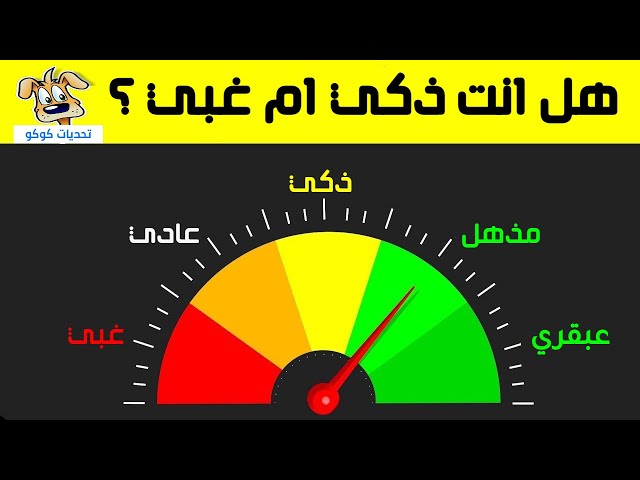